SK Non-compliant SAP Format
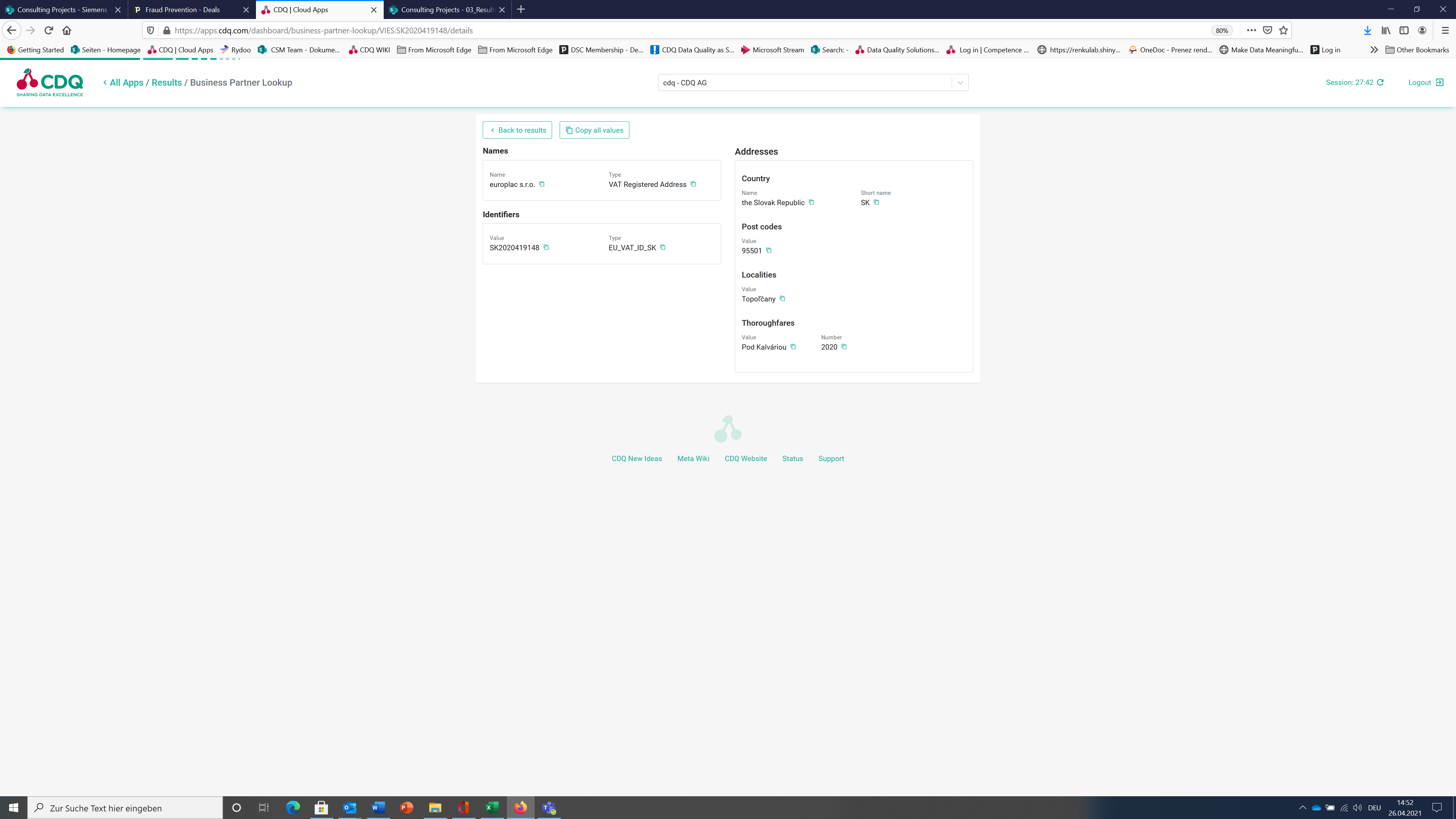 SK SAP-compliant Format
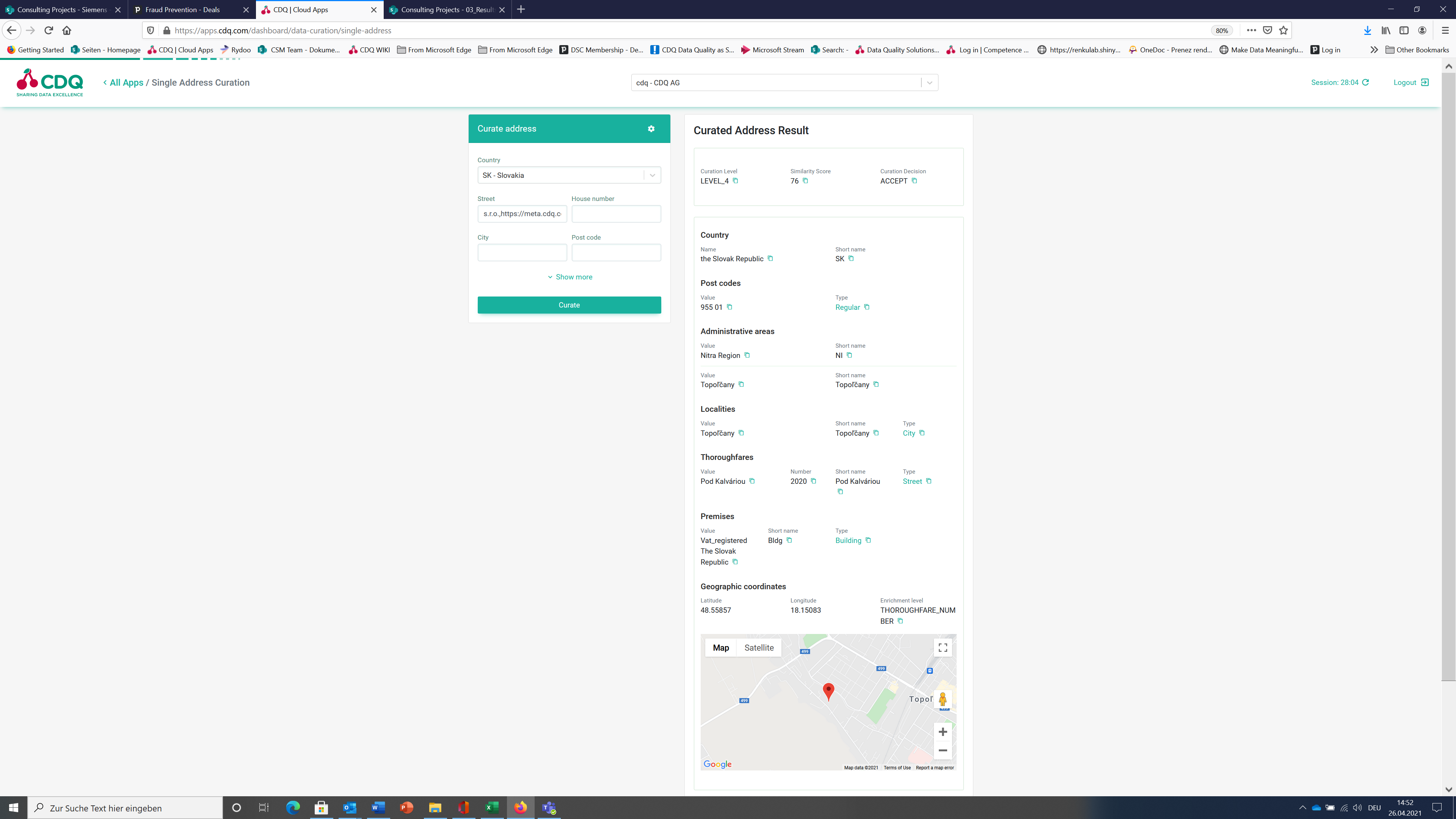 NL Non-compliant SAP Format
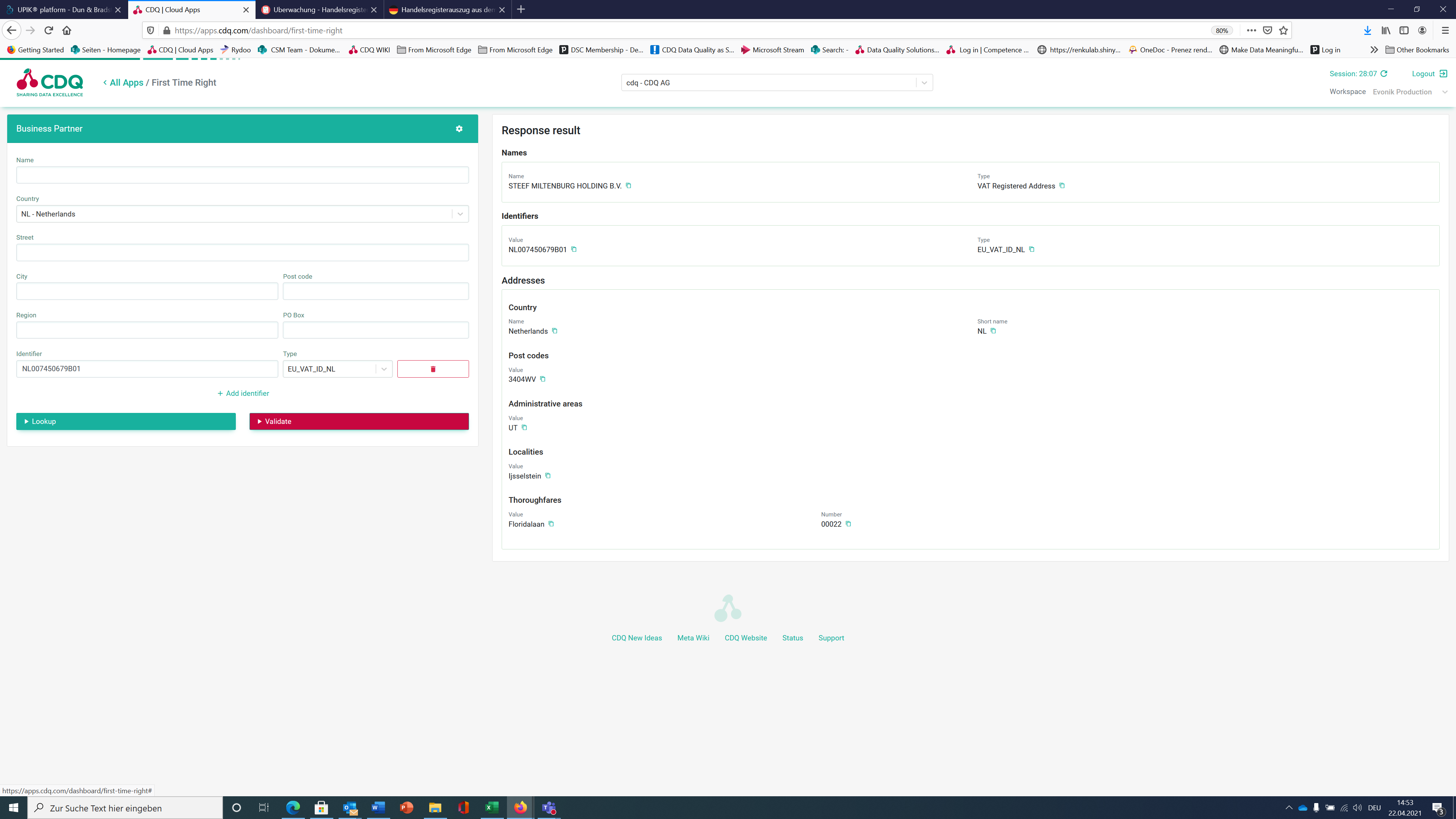 NL SAP-compliant Format
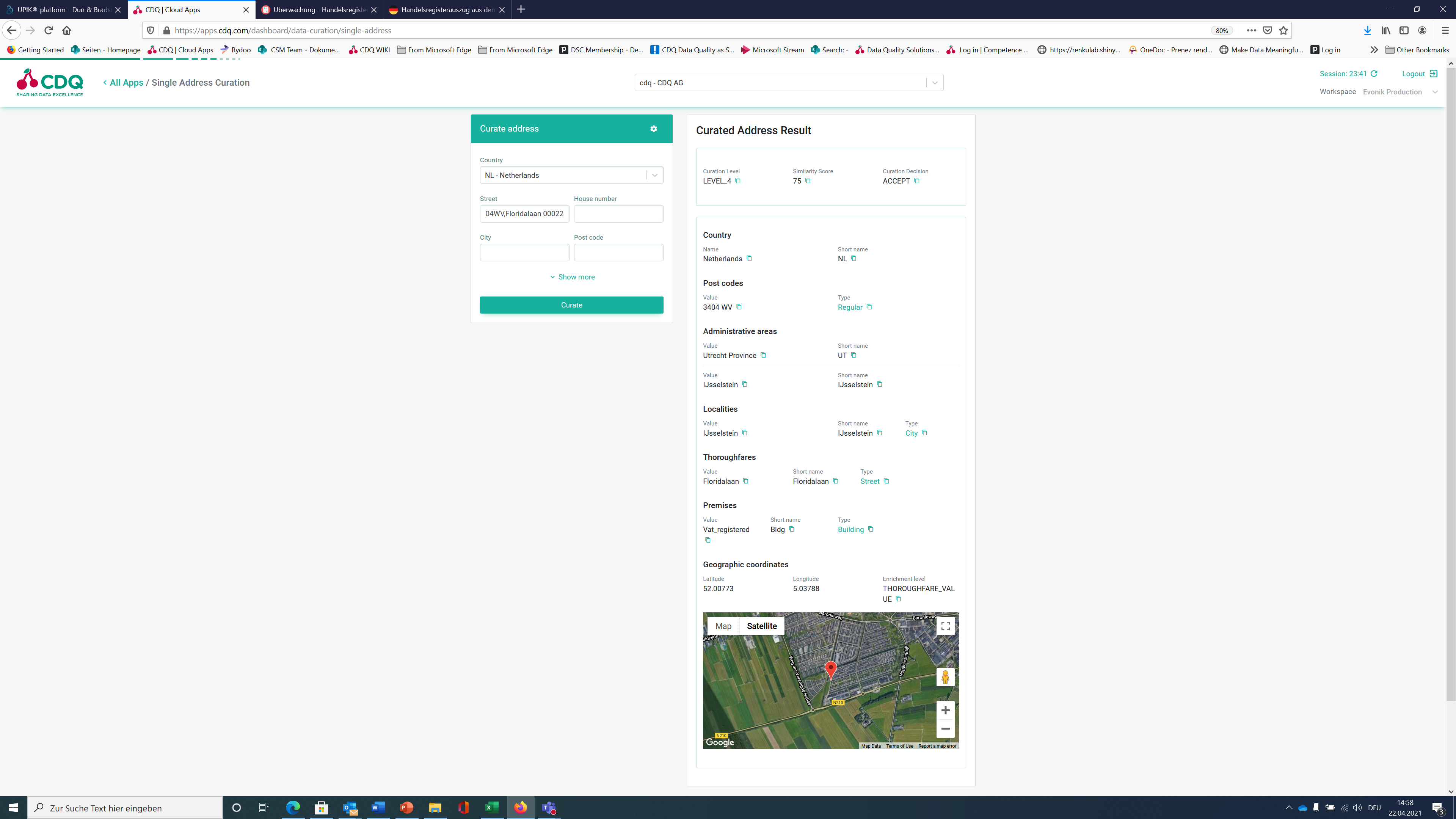